Čím vyniká Amerika 
z hľadiska hospodárskych činností človeka
Amerika – Nový svet 
v 19. stor. – pokrok v mnohých odvetviach vedy a techniky – Thomas Alva Edison – vynález elektriny
 20. stor. – úspechy v objavovaní vesmíru
 21. stor. – svet počítačov – Bill Gates
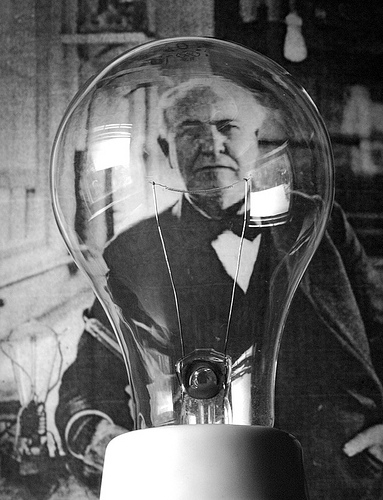 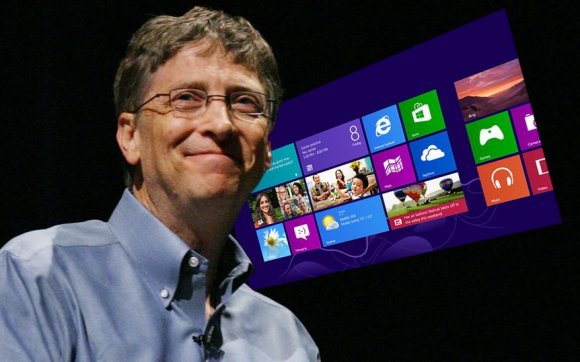 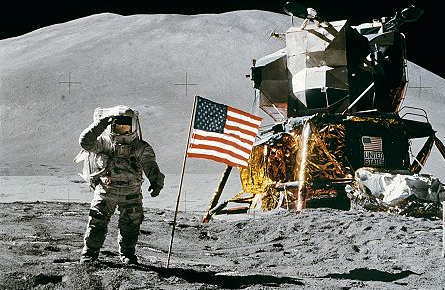 Amerika – krajina protikladov
Severná Amerika – vyspelé hospodárstvo, moderné technológie
Stredná a Južná Amerika – prírodné zaujímavosti
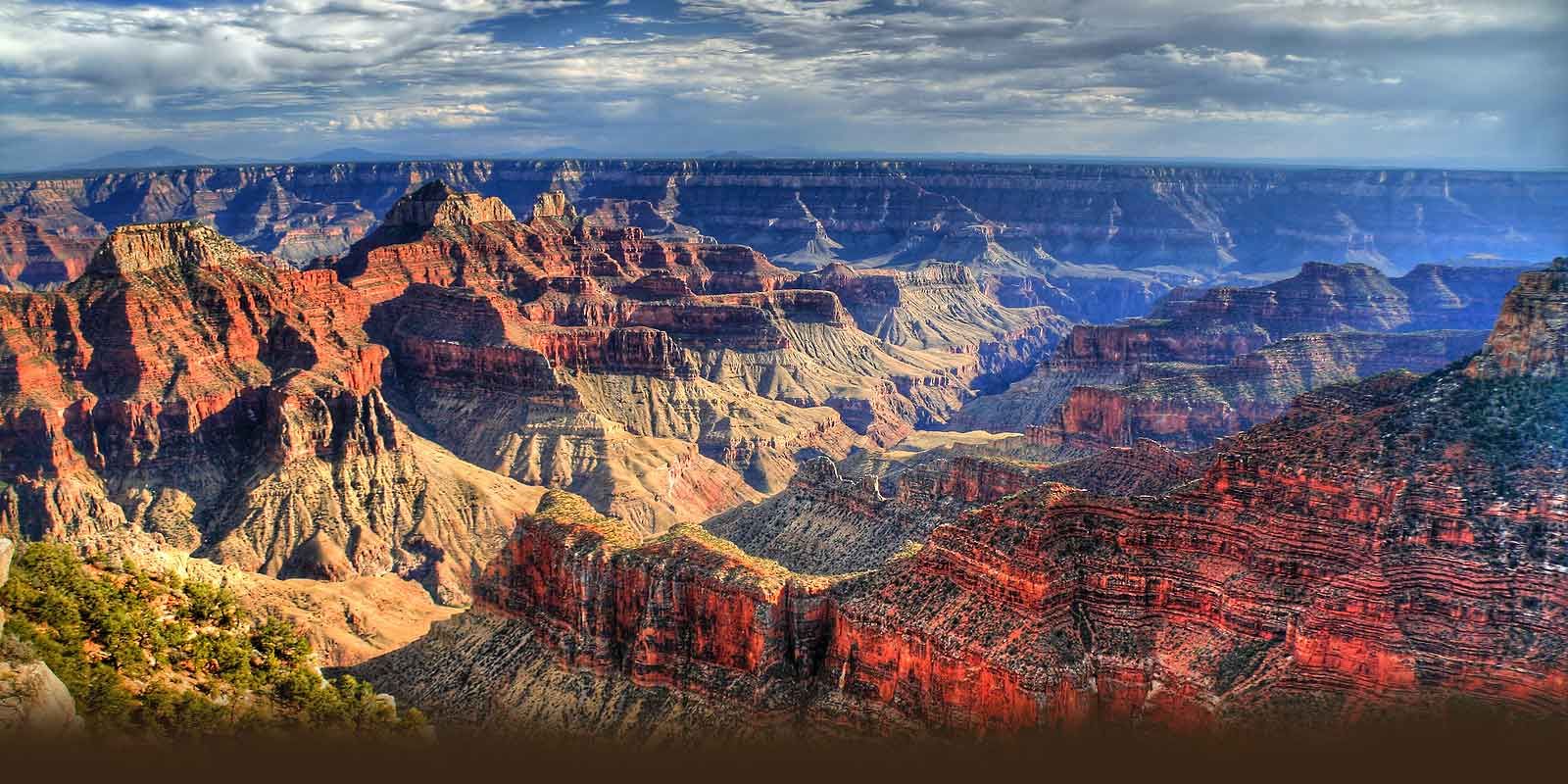 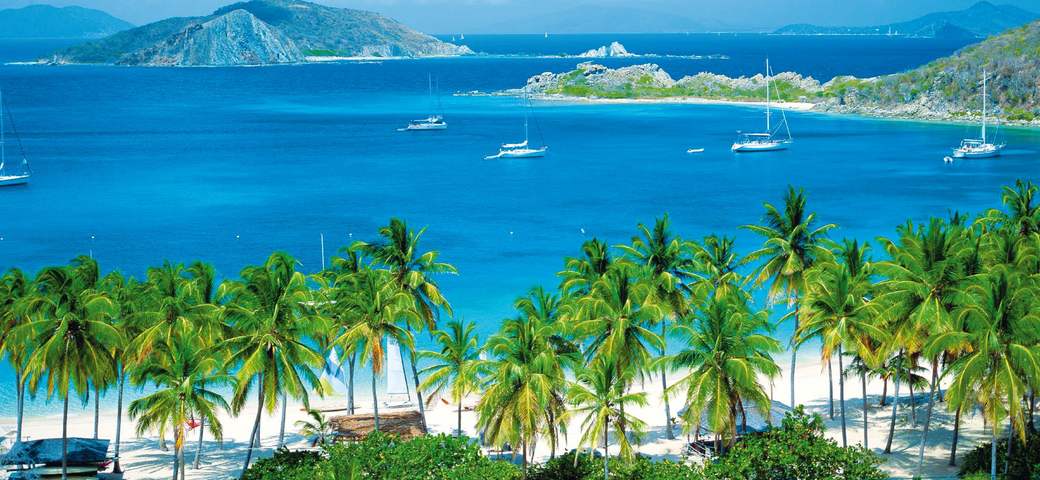 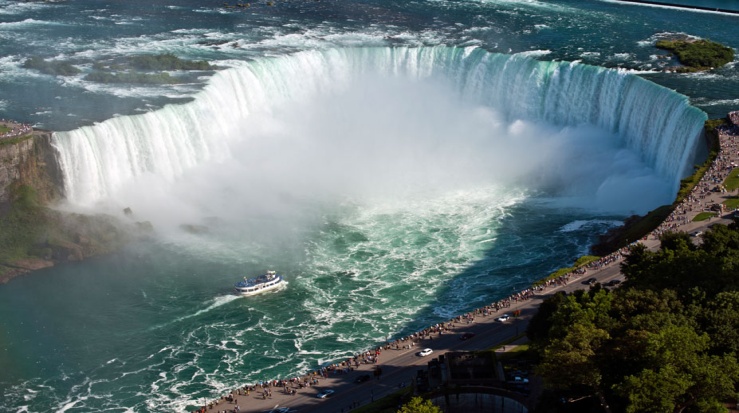 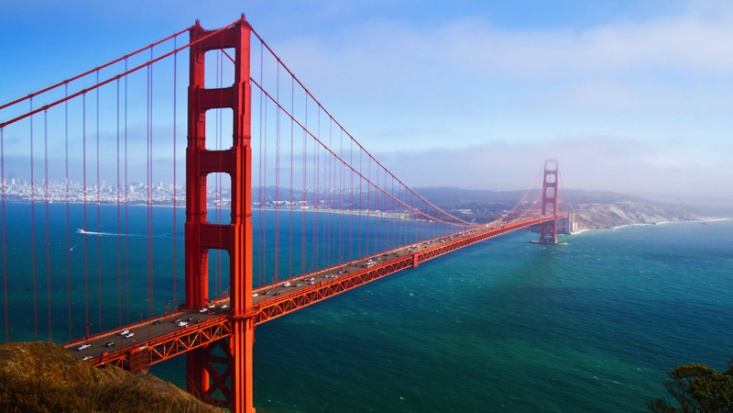 Príroda Ameriky –  kultúrno – historické pamiatky, prírodné zaujímavosti....
Machu Picchu
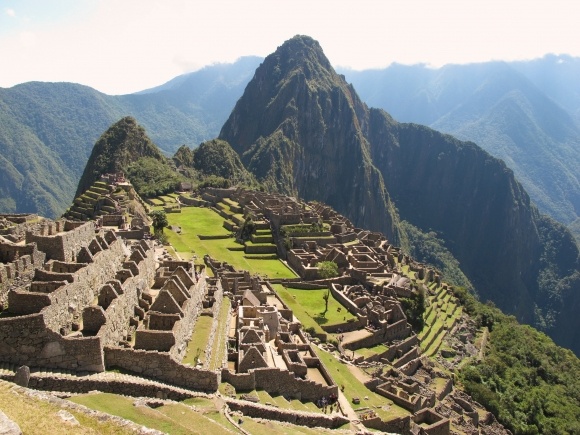 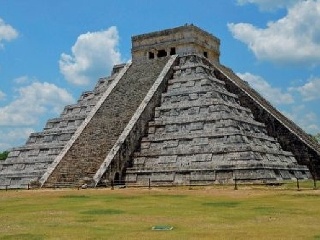 Pyramída na ostrove Yucatan
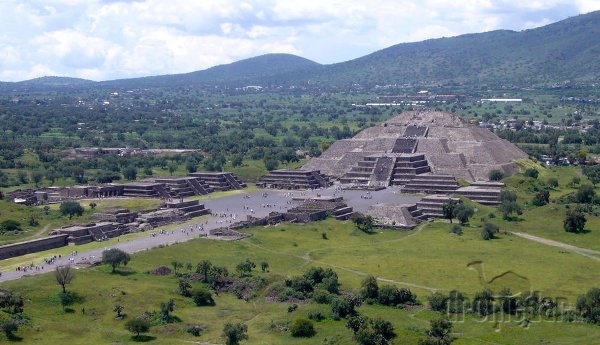 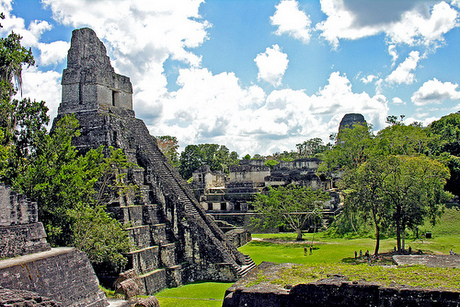 Sídlo Mayov
 v Guatemale
Teotihuacán – Slnečná a Mesačná pyramída
Príroda Ameriky –  
 pestovanie plodín – pôvodné plodiny, ktoré sa rozšírili po celom svete – kukurica, zemiaky, tabak
 významné plodiny súčasnosti kukurica, pšenica, banány, cukrová trstina, káva, bavlník...
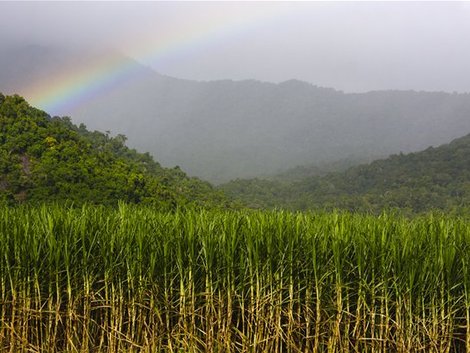 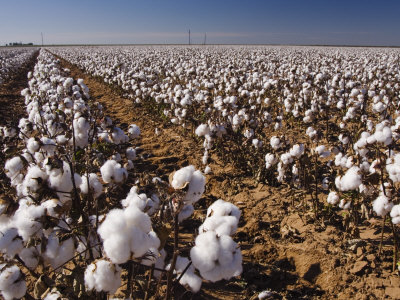 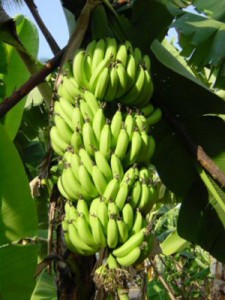 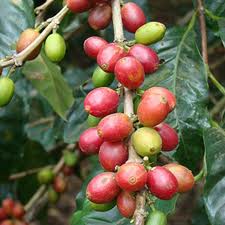 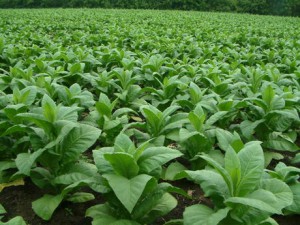 Príroda Ameriky –  
 chov hospodárskych zvierat – hovädzieho dobytka
 kovboji alebo gaučovia – pastieri obrovských stád dobytka
 prérie ( Severná Amerika ), pumpy ( Južná Amerika )
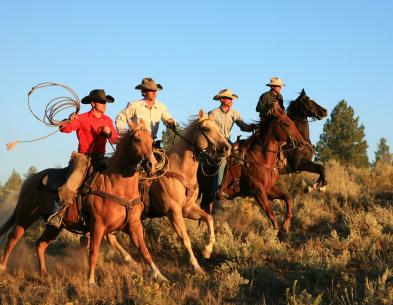 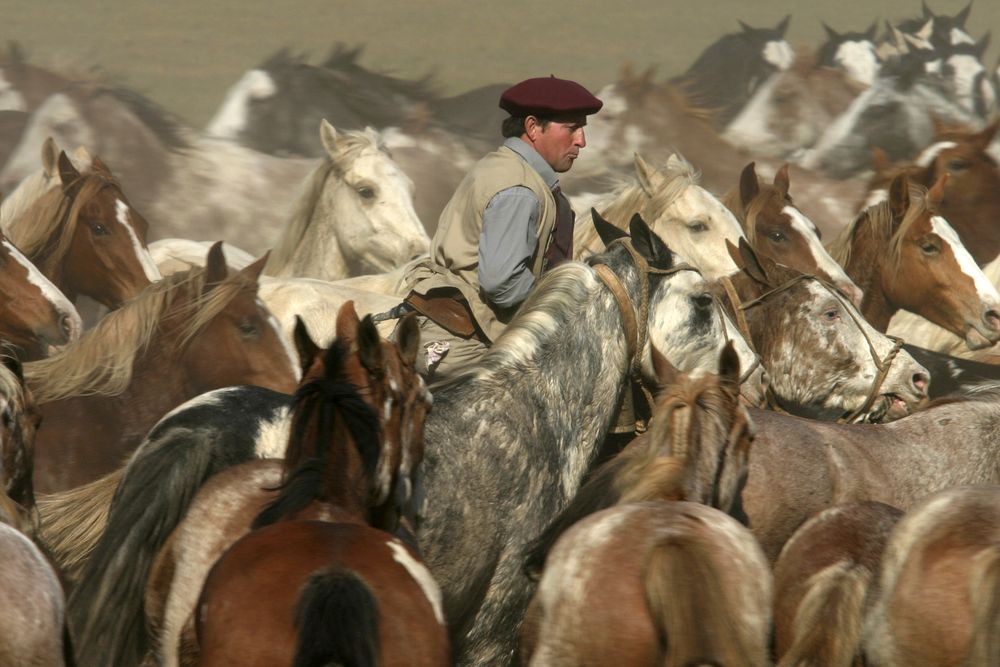 Príroda Ameriky –  nerastné suroviny – urán, ropa, nikel, meď, olovo, cín, striebro – Amerika v ich ťažbe vyniká – rozvinutá priemyselná výroba ( hlavne Severná Amerika )
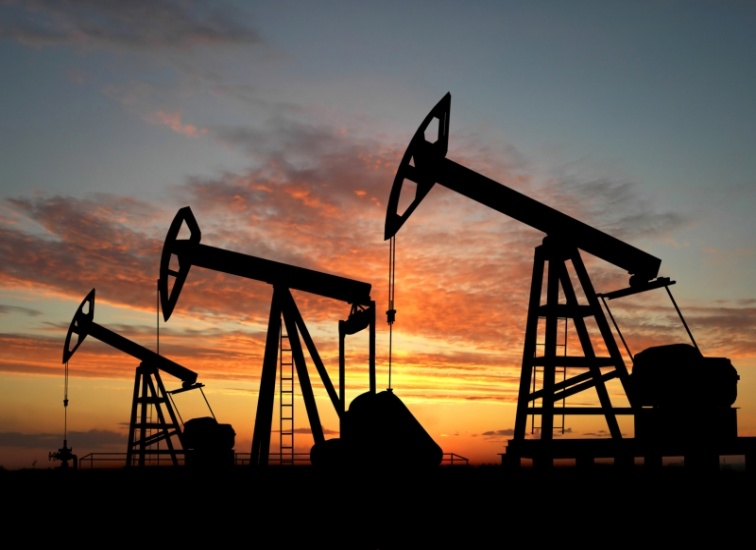 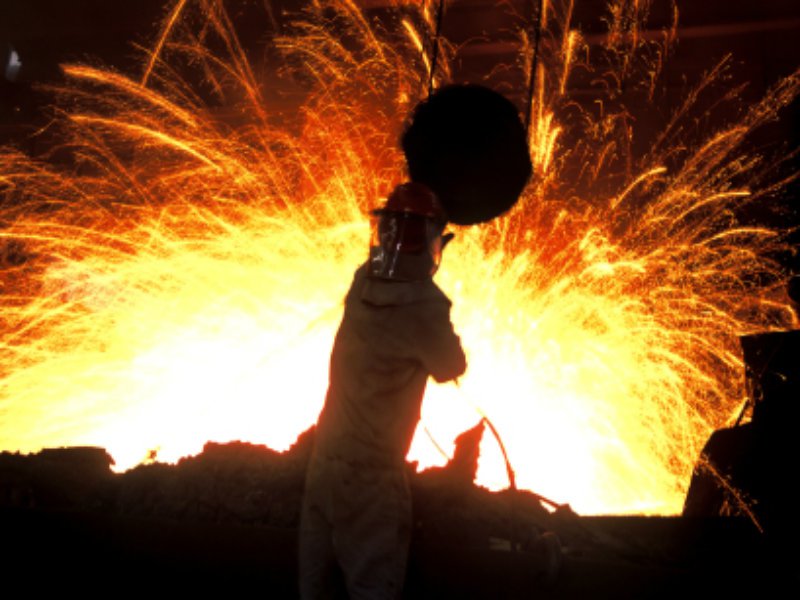 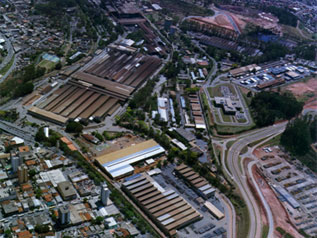 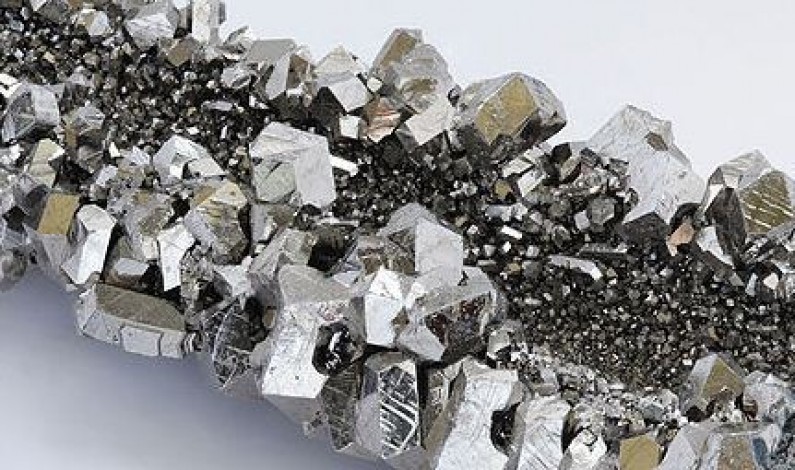 Výskum a vývoj – vývoj moderných materiálov technológií – mesto Silicon  Valley 
- spolupráca so špičkovými univerzitami – Harvardská univerzita,  Stanfordova univerzita, Kalifornská univerzita.
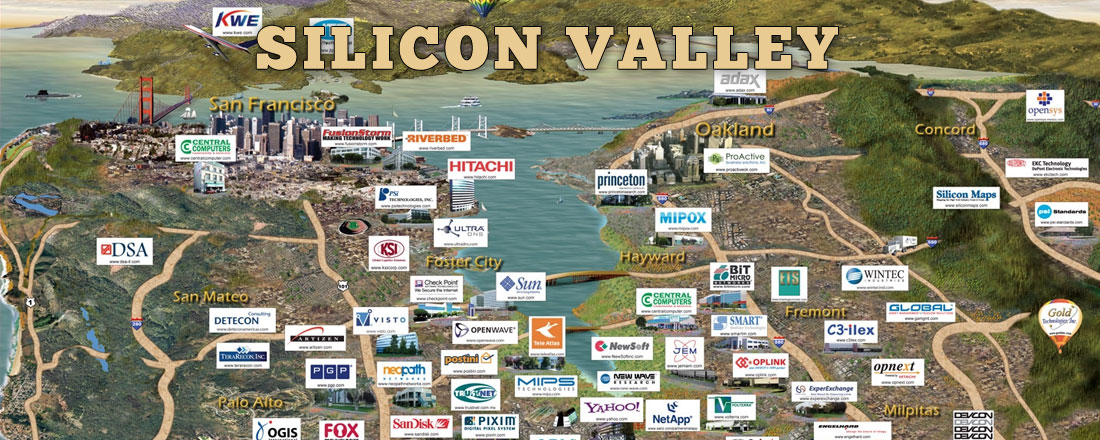 Známe značky v celom svete:
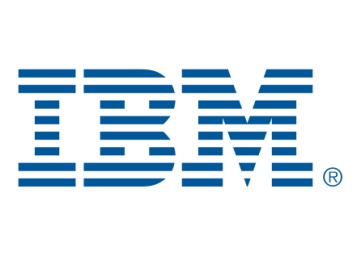 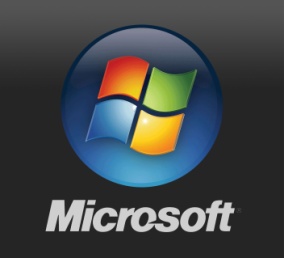 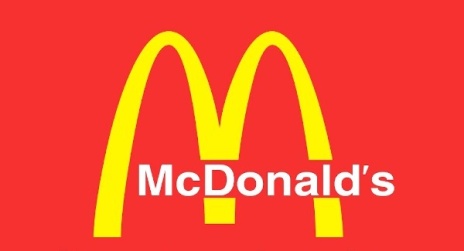 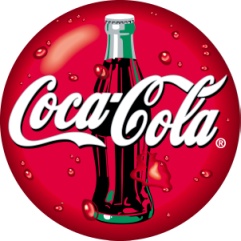 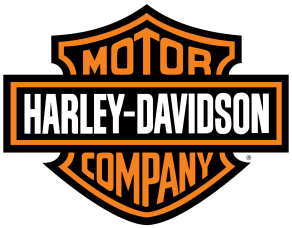 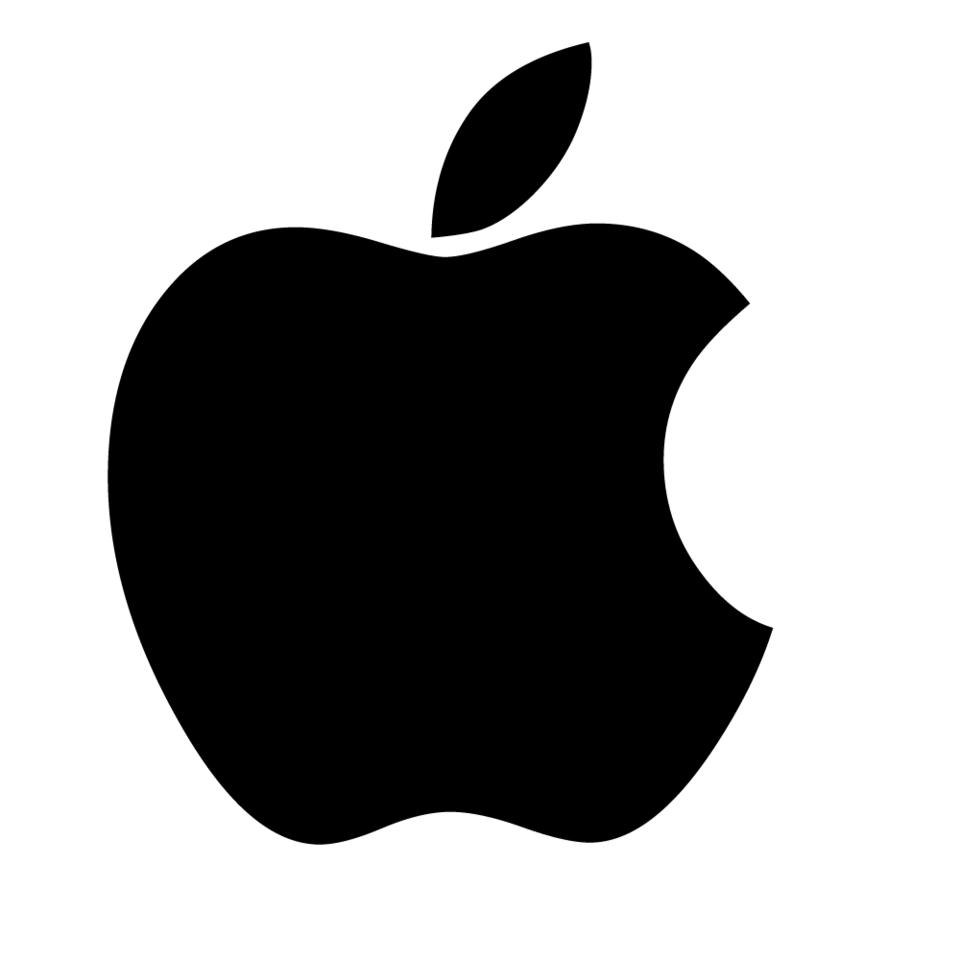 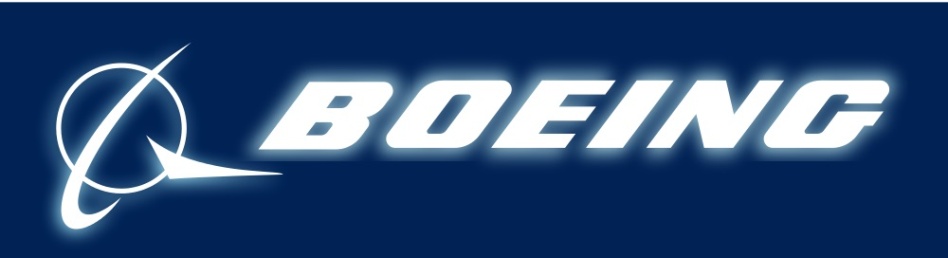 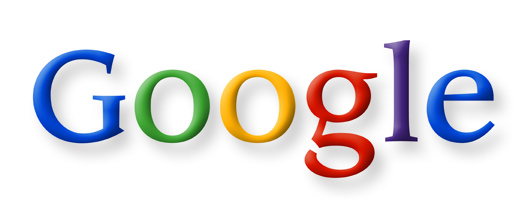 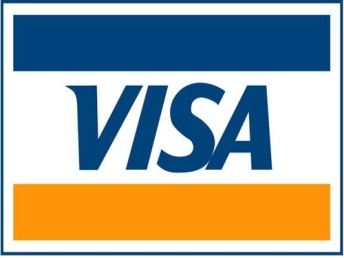 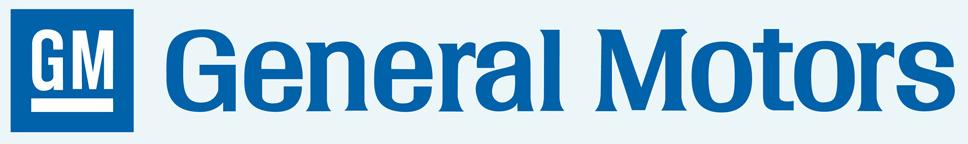 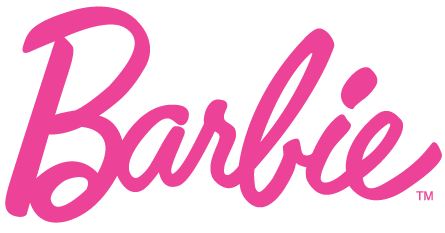 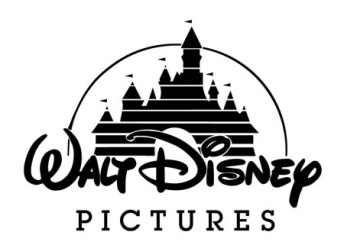 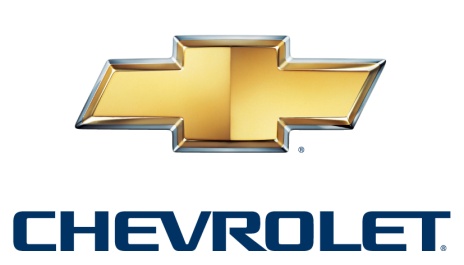 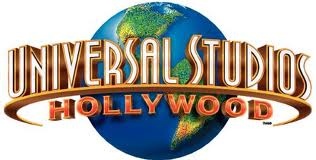 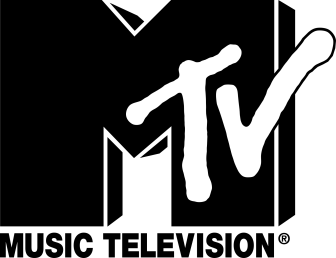 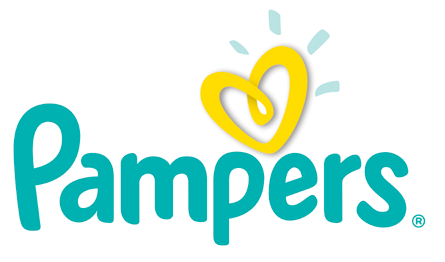 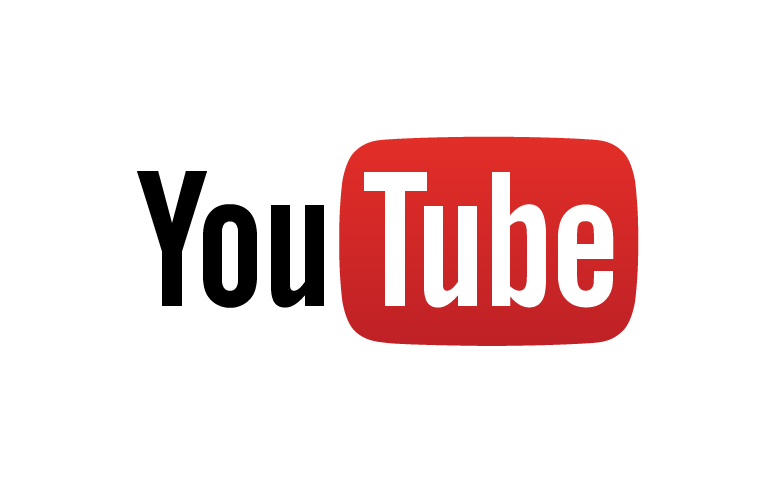 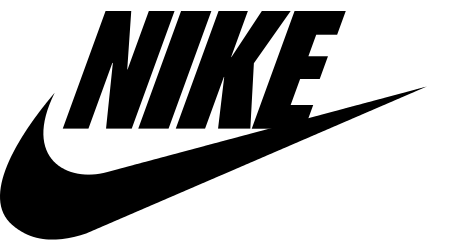 Priemysel Strednej a Južnej Ameriky  –  spracovanie výrobkov poľnohospodárstva a nerastných surovín
Brazília, Mexiko, Argentína – priemyselne rozvinutejšie krajiny Strednej a Južnej Ameriky.

Doprava 
Severná Amerika – moderná dopravná sieť
Stredná a Južná Amerika – menej rozvinutá
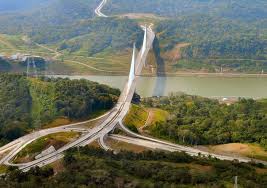 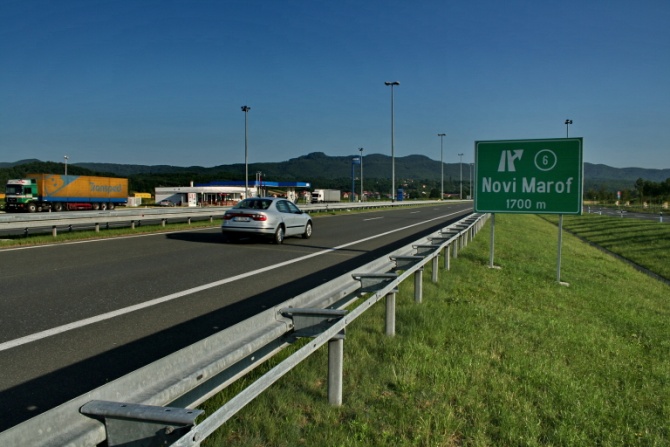 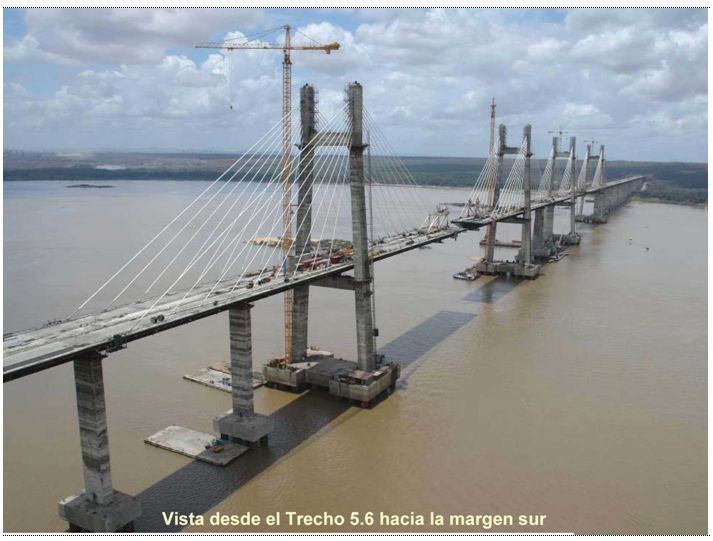 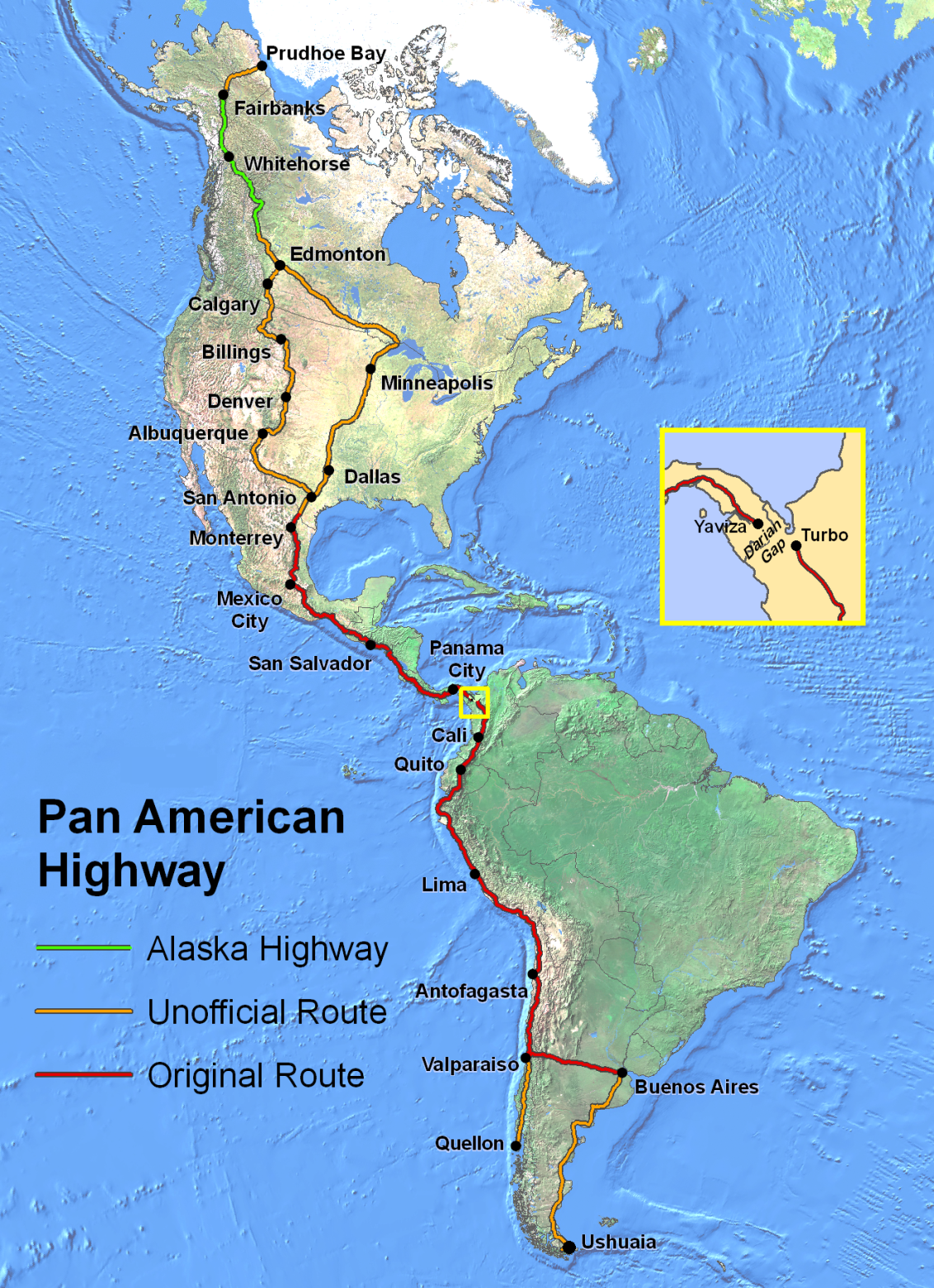 Panamerická diaľnica:
- spája celú Ameriku
zo severu na juh
Špecifický znak Ameriky - zábava
 zábavné parky – Disneyland
 karneval v Rio de Janeiro
 Hollywood – udeľovanie Oscarov...
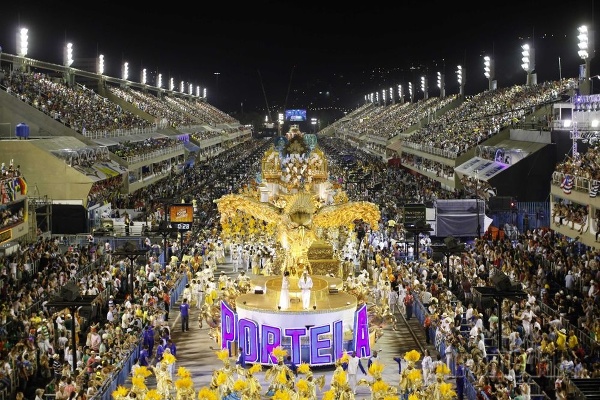 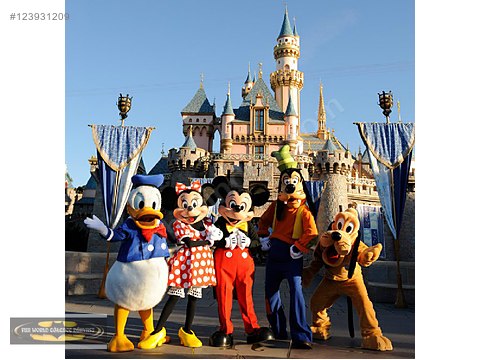 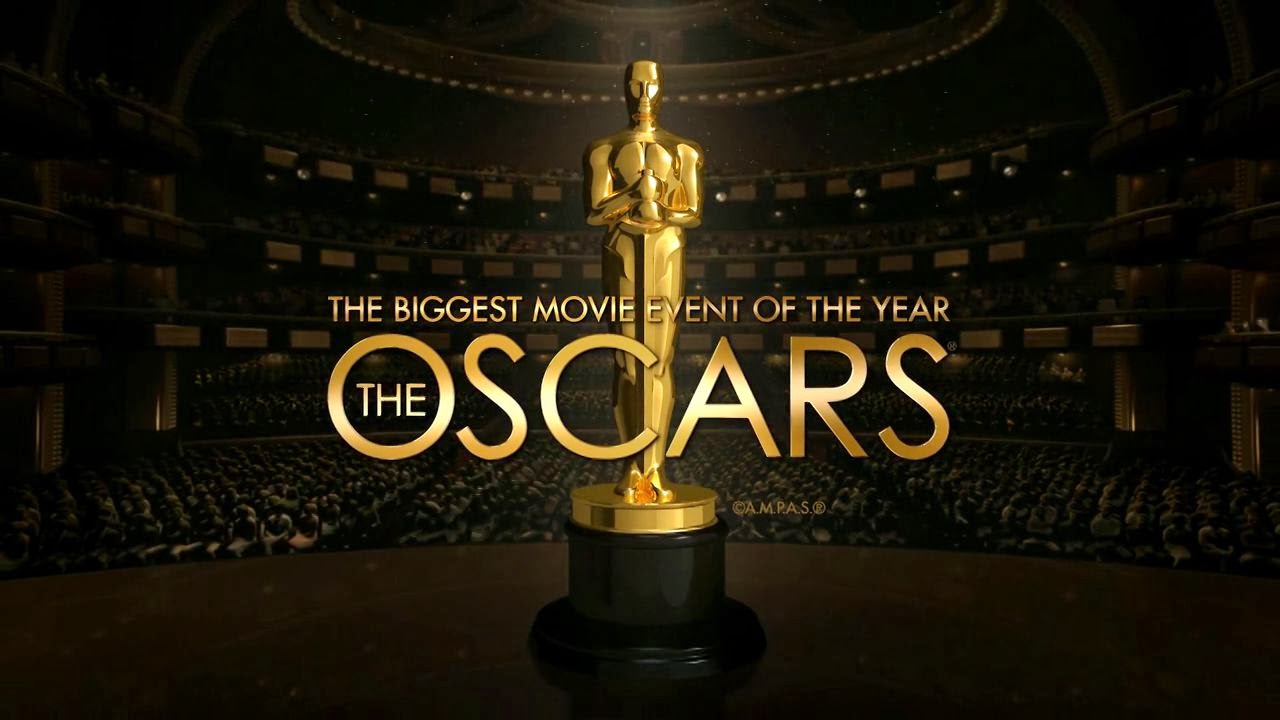